Sustainability & Corporate Social Responsibility
Supporting Our Customer's Sustainability Goals
2022 CORPORATE SOCIAL RESPONSIBILITY REPORT HIGHLIGHTS
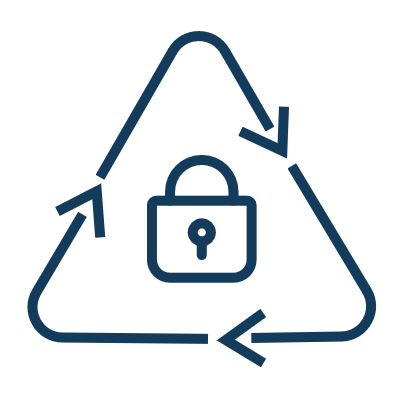 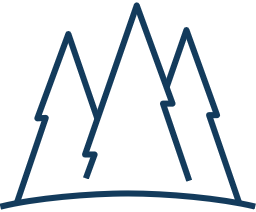 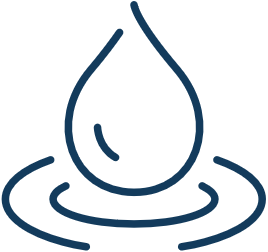 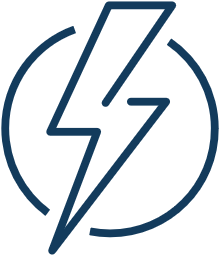 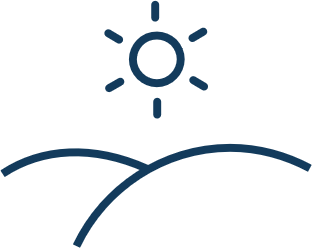 1.1B
9.35M
1.65M
2.2B
3.9B
POUNDS 
of Paper Securely Recycled
TREES SAVED
(Absorbing 138M of CO2)
CUBIC YARDS 
of Landfill Space Saved
KILOWATTS
of Energy Saved
GALLONS 
of Water Saved
Source: Stericycle Corporate Social Responsibility Report, 2021.
Impact estimates assume full containers for services as containers are not individually weighed and fill levels not tracked.
https://www.usi.edu/recycle/paper-recycling-facts/
2
Revitalization of forests across the U.S., Canada, and the U.K. through a $100K, 1-year commitment2
Making a Difference Beyond the Four Walls of Our Operations
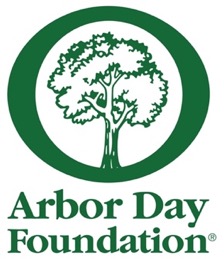 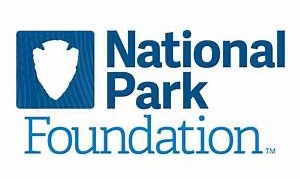 Restoring and protecting wetland resources through a $1M, 5-year commitment1
1. National Park Foundation partnership, November 2021.
2. Arbor Day Foundation partnership, May 2022.
3